Anger
Following a brain injury
Defining Anger
A brain injury can lead to:
 irritability
Agitation
lowered tolerance 
Impulsivity  
Anger is a common emotional response after a brain injury
What anger can look like…
Increased heart rate, sweating, muscle tightness, or a raised voice
What anger can look like…
There is usually an ‘on-off’ quality to the anger –an explosive angry outburst one minute, but calm again shortly after
What anger can look like…
Difficulties managing/acknowledging anger
What anger can look like…
Blaming others for provoking anger
Accommodations for Anger
Become aware of personal thoughts, behaviors and physical states associated with anger
Accommodations for Anger
Utilize basic anger management skills such as 
deep breathing
counting backwards from 10
 mindfulness techniques to aid in relaxation
What is Mindfulness?
Mindfulness is a type of meditation in which you focus on being intensely aware of what you're sensing and feeling in the moment, without interpretation or judgment. Practicing mindfulness involves breathing methods, guided imagery, and other practices to relax the body and mind and help reduce stress.
Spending too much time planning, problem-solving, daydreaming, or thinking negative or random thoughts can be draining. It can also make you more likely to experience stress, anxiety and symptoms of depression. Practicing mindfulness exercises can help you direct your attention away from this kind of thinking and engage with the world around you.
[Speaker Notes: Source, Mayo Clinic: https://www.mayoclinic.org/healthy-lifestyle/consumer-health/in-depth/mindfulness-exercises/art-20046356]
Accommodations for Anger
Use free smart phone apps such as Calm, Breathe2Relax, or Breathe for relaxation exercises
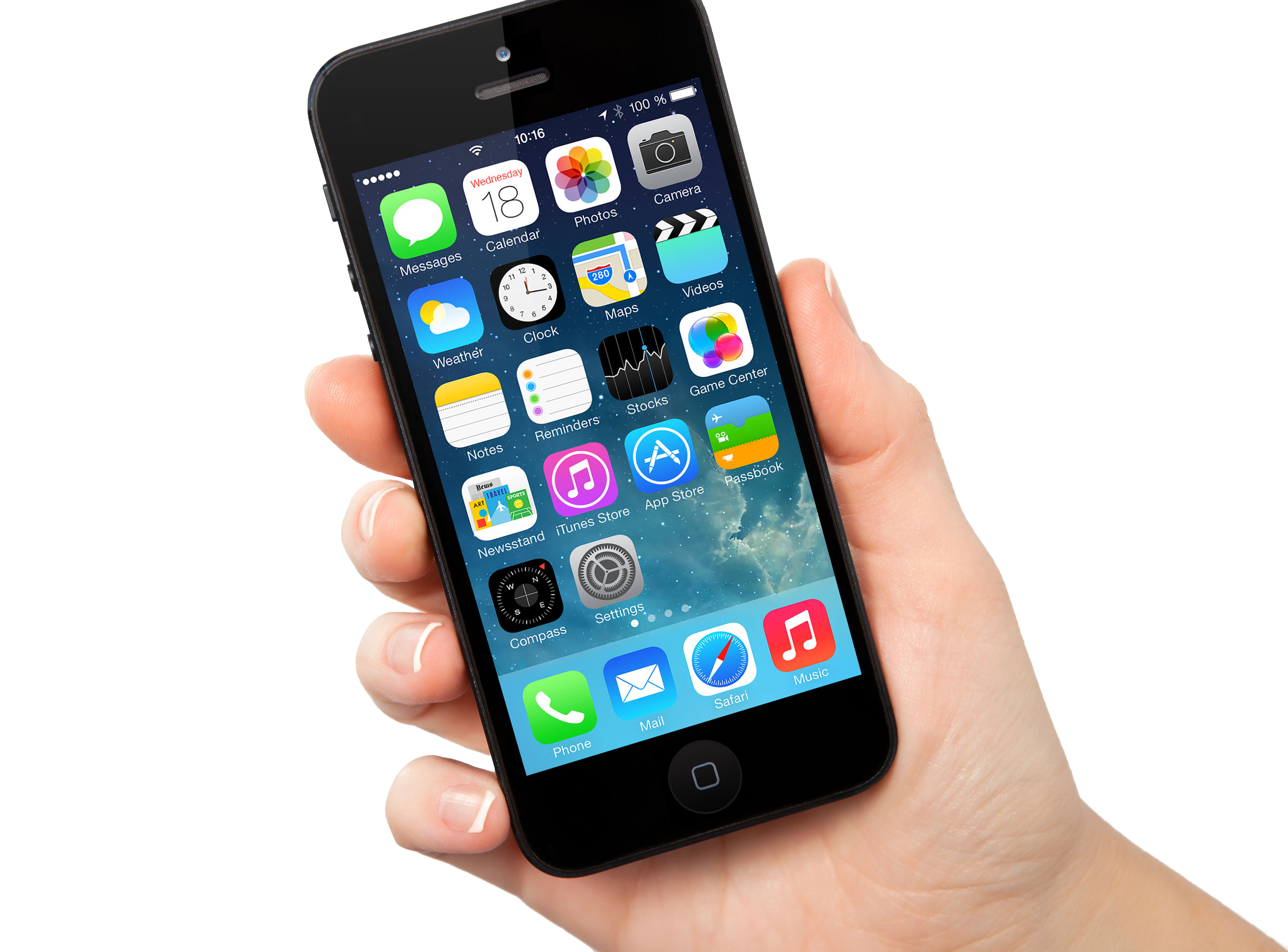 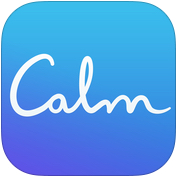 Accommodations for Anger
Physical activity  such as exercise or yoga can be self-calming
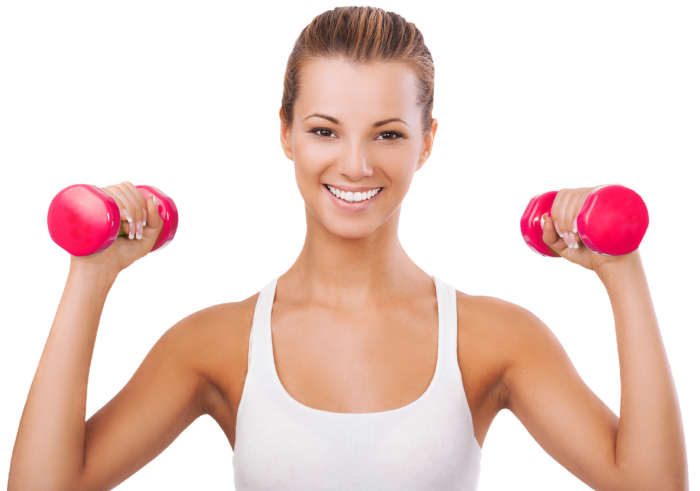 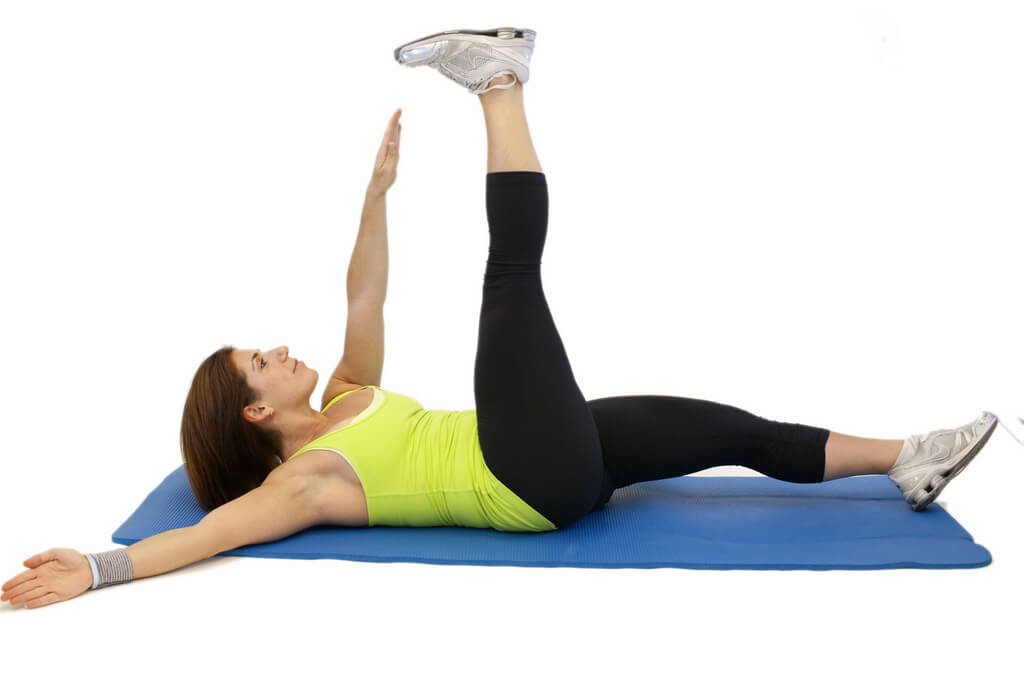 Accommodations for Anger
Recognize triggers for anger/reflect on how your body felt
Possible Triggers
Loosing your patience
Feeling as if your opinion/efforts aren’t appreciated
Injustice
Memories of traumatic events
Worrying about personal problems
https://www.veterantraining.va.gov/apps/aims/documents/CommonAngerTriggers.pdf
[Speaker Notes: https://www.veterantraining.va.gov/apps/aims/documents/CommonAngerTriggers.pdf the VA offers a great Common anger triggers infographic]
While feeling anger is unavoidable, it is still possible to manage